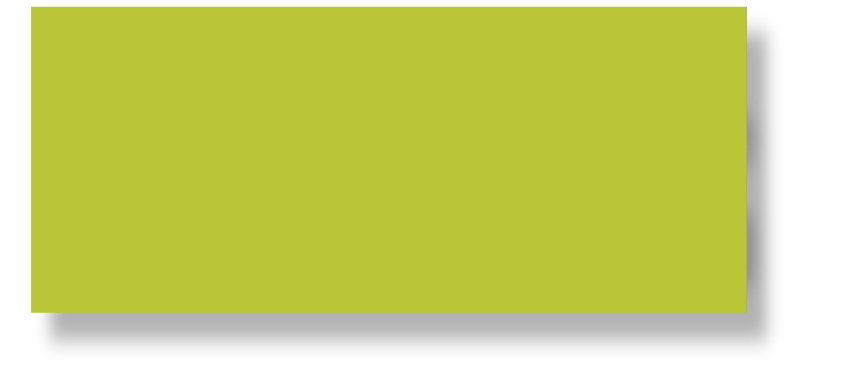 Programa Nacional de Restauración de Ecosistemas y Paisajes 

Un Ambicioso Esfuerzo Nacional de Adaptación al Cambio Climático
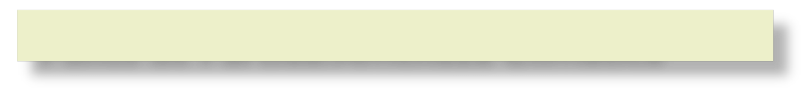 Punto de Partida: Amenaza Climática
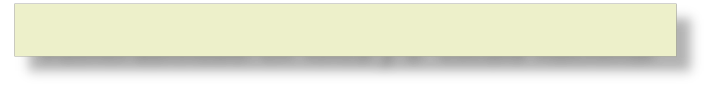 Vulnerabilidad: en finca y a  escala nacional
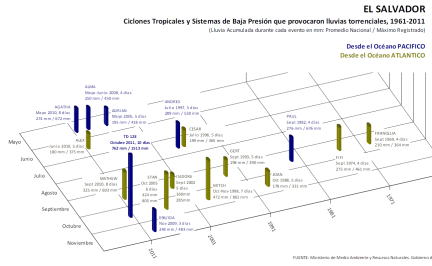 Creciente Riesgo Climático
Un evento climático extremo por década en 1960s-1970s.
8 eventos en década de años 2000
5 en 24 meses (Nov 2009–Oct 2011)  
$1300 millones o 6% del PIB de daños en 3 eventos (E96/Ida,  Agatha y DT12E)
Desviación de recursos de inversión y fuerte presión sobre las finanzas públicas. 
 


Degradación ambiental severa 
Erosión y pérdida de fertilidad de suelos; deslizamientos y cárcavas; inundaciones, sedimentación y azolvamiento de presas, drenajes, sistemas de riego y puertos
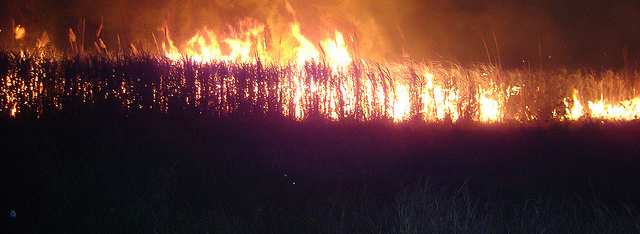 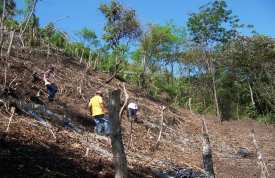 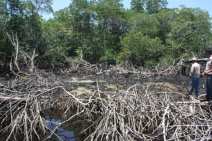 Prácticas agrícolas, pecuariasy acuícolas insostenibles
Degradación de manglares y humedales (lagos,  lagunas, bahías, esteros y pantanos)
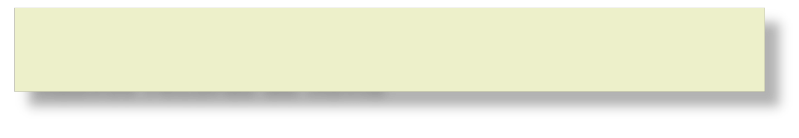 Los eventos del Pacífico desde 2009 establecieron nuevos récords de lluvia
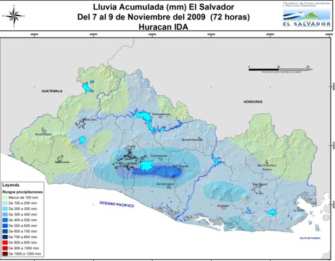 Noviembre 2009 - BAJA E96/Ida: Récord de 6 horas  (350mm en volcán de San Vicente)
Mayo 2010 – AGATHA:  Récord de lluvia en 24 horas (483mm en La Hachadura).







Octubre 2011 - Depresión Tropical 12E: Récords de duración (10 días), promedio nacional (762mm) y acumulado máximo por evento (1,513mm).
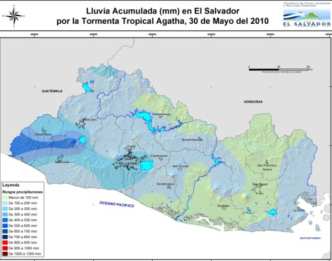 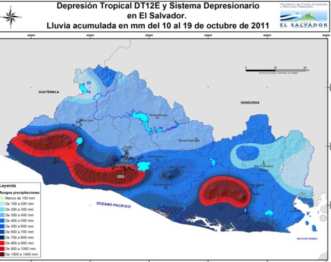 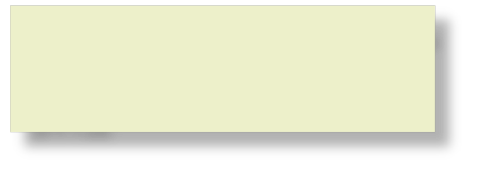 Desde 2009 tuvimos $1300 millones de daños  -6% PIB- por 3 eventos del Pacífico: E96/Ida,  Agatha y DT12E
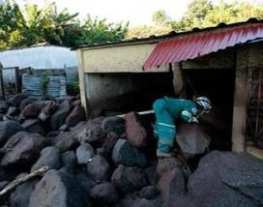 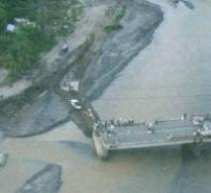 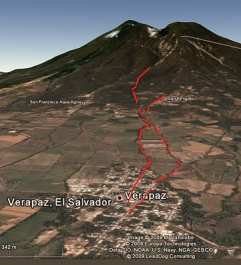 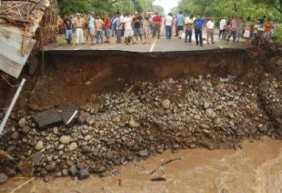 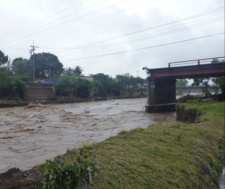 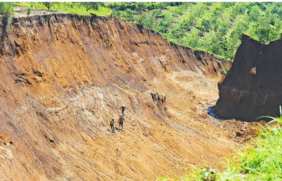 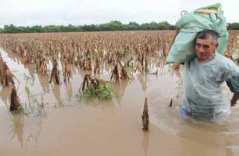 La Amenaza Climática Seguirá Creciendo con las tendencias de variabilidad y eventos extremos: impacto a escala 
Crecidas, Desbordamientos e Inundaciones 
Pérdidas de Suelo, Deslizamientos, Cárcavas
Azolvamiento de Drenajes, Presas  y Puertos
Degradación de Manglares, Ríos,  Lagunas, Esteros y Bahías
91% productores utilizan malas prácticas
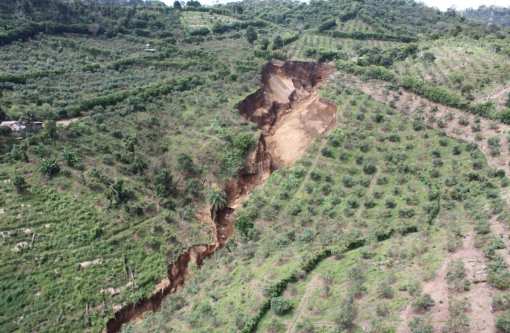 AMENAZAS AL BOSQUE Y SUELOS-  SOBRE PASTOREO EN LADERAS  - Jutiapa
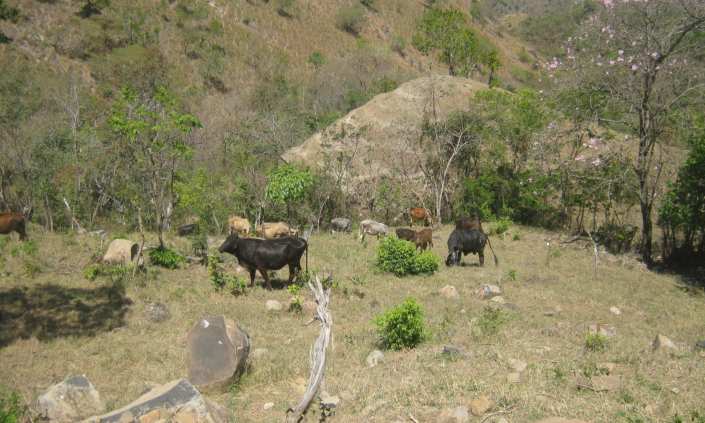 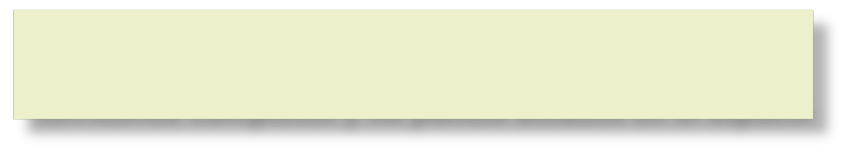 Pero para reducir el Riesgo Climático y sus Costos Económicos la clave es transformar paisajes y territorios completos y no puntos aislados en el espacio
Expandiendo masivamente la agricultura y ganadería sostenible y la agroforestería 
Combinando la Infraestructura Verde  con la Infraestructura Gris
Restauración de manglares, bosques, etc.
Ordenando el uso del suelo
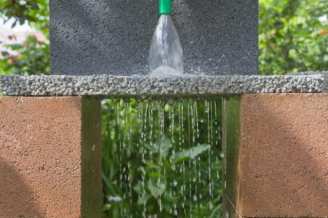 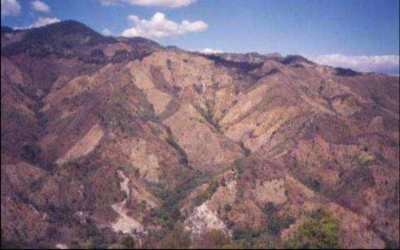 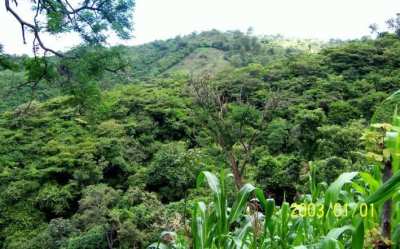 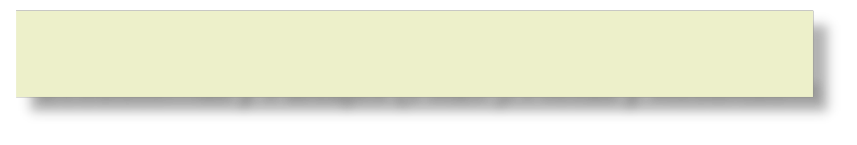 Programa Nacional de Restauración de Ecosistemas y Paisajes (PREP): Metas y Resultados
METAS:
Mejorar regulación hídrica en las cuencas
Retener suelo y mejorar su fertilidad 
Restaurar y conservar ecosistemas críticos (manglares,  áreas protegidas,  bosques de galería y humedales)
Absorber y fijar dióxido de carbono (CO2) en el suelo y la vegetación
RESULTADOS ESPERADOS:
Menor riesgo a la población
Menor daño a la infraestructura, agricultura y otros sectores 
Mayor productividad y producción agrícola
Mayores y mejores oportunidades económicas para la gente
Mejor entorno para conservar la riqueza biológica del país
Contribuir a desacelerar el cambio climático global
Componentes del Programa
Promoción del cambio hacia la agricultura sostenible a nivel de paisajes y territorios a partir del capital humano y organización social semilla existente
Restauración y conservación de ecosistemas críticos (Manglares, Bosques de Galería, Humedales) 
Uso de ´infraestructura natural´ conjuntamente con la infraestructura ´gris.´
Un ´nuevo actuar´ a través de la implementación conjunta entre los ministerios y los actores locales
Menú de prácticas de Agricultura Sostenible (climate smart agriculture)
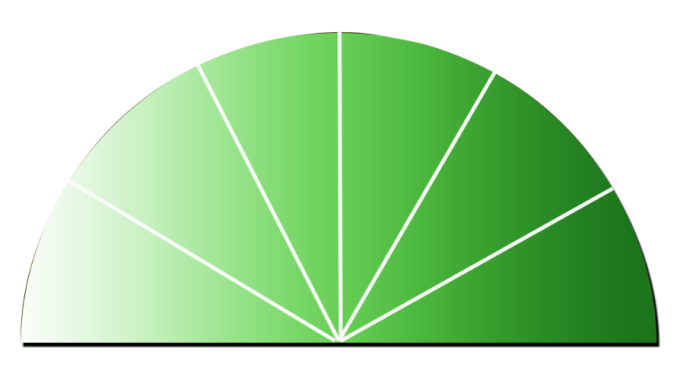 Agricultura de Bajos Insumos químicos
Diversificación
Agropecuaria y Agro-forestería
Obras de conservación
Agricultura Orgánica
Labranza de conservación
Agricultura
Ecológica
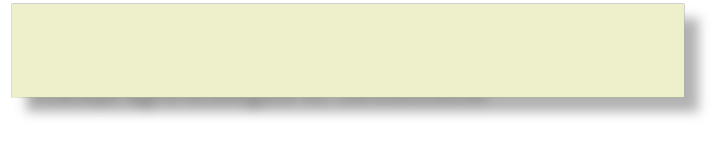 Comparación de ingresos:manejo agro-ecológico vs. convencional
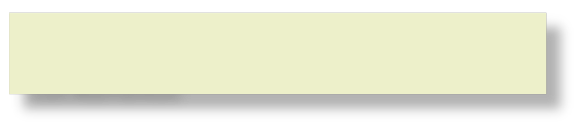 Tendencias de Indices de Precios de Fertilizantes/Petróleo Crudocon Alimentos
Fuente: Global Challenges for Food and Agriculture: FAO’s Long-term Outlook for Global Agriculture, Rome, 2008, available at www.fao.org.
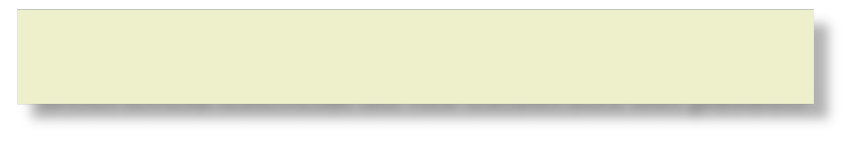 Perspectiva de Paisaje y Territorio Diferencia esencial de los esfuerzos del pasado
Transformar paisajes y territorios completos y no puntos aislados en el espacio-  
Significa trabajar con pequeños, medianos y grandes productores.
El gran reto es construir acuerdospara sostener el esfuerzo en el tiempoy movilizar los recursosiniciales para arrancar
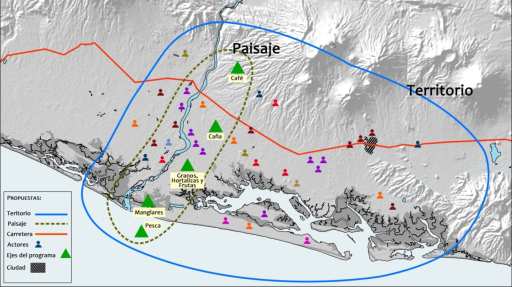 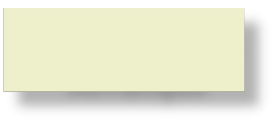 Territorios de Arranque
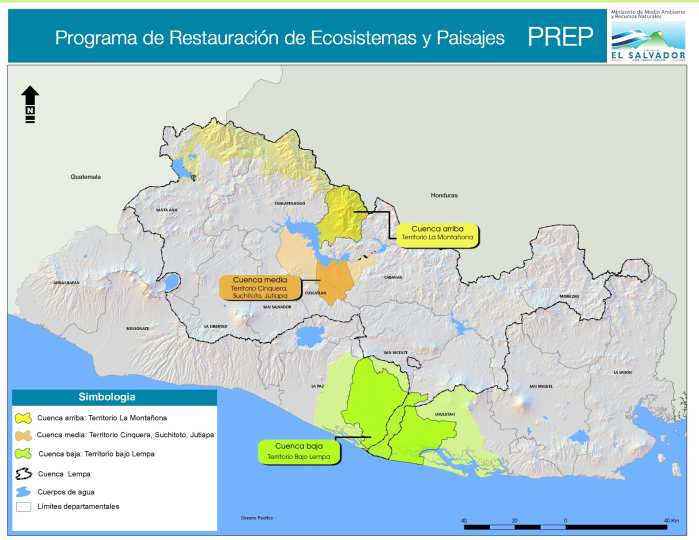 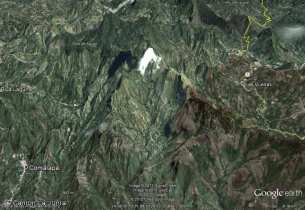 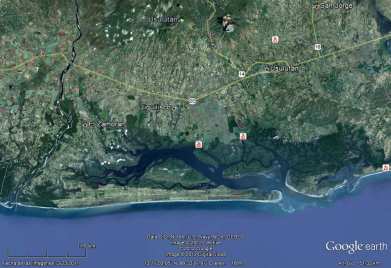 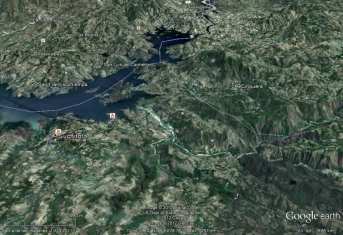 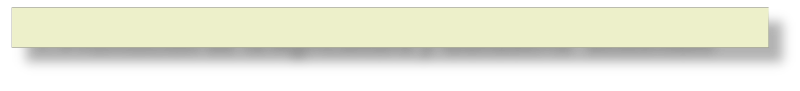 1: Promoción de la Agricultura y Ganaderia  Sostenible
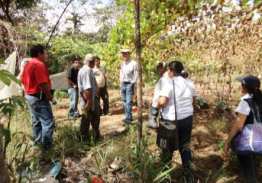 Apoyar a y partir de los Productores y Organizaciones que ya practican la Agricultura Sostenible (Sabemos quiénes son y donde están)
Acciones  coordinadas  entre MARN-MAG y Gobiernos locales,  ADESCOS y ONGs en los territorios seleccionados
Facilitar acceso a financiamiento para Agricultura Sostenible por parte del Programa de Pequeñas Donaciones (GEF), FONAES, FIAES y otros fondos.
Estrategia Nacional de Reducción de Emisiones de Deforestación y Degradación de Bosques  (REDD+)  con un enfoque de adaptación al cambio climático
Ampliar los compromisos de Zafra Verde
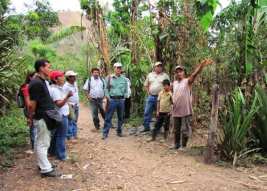 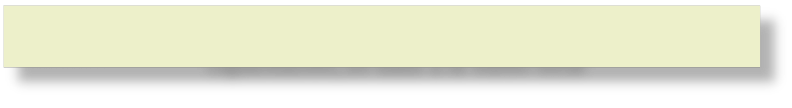 MARN: articular el apoyo técnico, científico, legal, de gestión y capacitación, en base a la visión local
La Montañona,
Chalatenango






							Financiamiento
							ADESCOS  
							GEF PD
Investigación CIAT-EI-USAID
Mesa de Actores
Apoyo técnico FONAES
MARN
MAG- MOP
Apoyo ONGs
FIAES
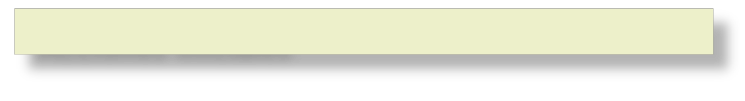 Acciones iniciales
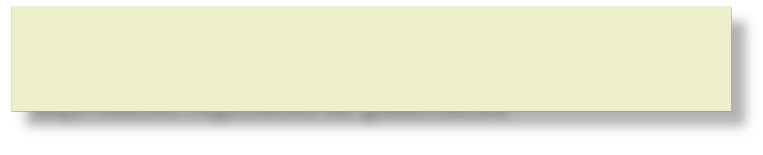 Componente #2: La Restauración y conservación de ecosistemas críticos (Manglares, Bosques, Humedales ) bajo nuevos regímenes de gobernanza
Desazolvar los canales naturales  de los manglares de la Bahía de Jiquilisco  (re-establecer el flujo hidrológico)
Regeneración natural del manglar en áreas degradadas de la Bahía de Jiquilisco
Apoyo al manejo del bosque de la Montañona y Cinquera 
Diseño de piloto de restauración de bosques de galería del Rio Lempa 
Actualización de la Estrategia de Gestión de Áreas Naturales Protegidas
Humedales- cambio de uso de suelo en las orillas y cuencas 
Explorar nuevos sistemas de organización y derechos para manejo de areas
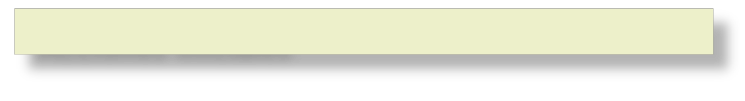 Acciones iniciales
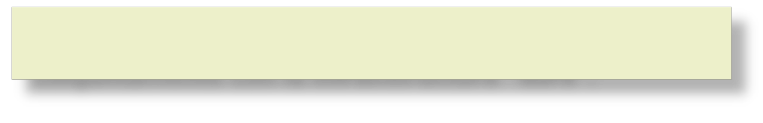 Componente #3: El uso de "infraestructura natural" conjuntamente con la infraestructura "dura".
Programa de trabajo conjunto entre MAG-CEL-MOP-MARN en la Zona del Bajo Lempa 
		- reparación de bordas 
		- dragado de canales 
		- y restauración de manglares 
Innovación para combinar la cobertura vegetal con obras grises.
Infraestructura verde es un abordaje al manejo de lluvias intensas que utiliza el aumento de la vegetación en los espacios rurales e urbanos para mejorar la capacidad de regulación hídrica y reducir la erosión y transporte de sedimentos que provocan daños aguas abajo. Esos beneficios son adicionales a los que se obtienen dentro de las parcelas agrícolas que estarían asociadas a mejoras en la productividad agrícola por la retención de suelo y mejoras de fertilidad, así como por la mayor retención de humedad en el suelo que resulta crítica en los períodos de sequía.
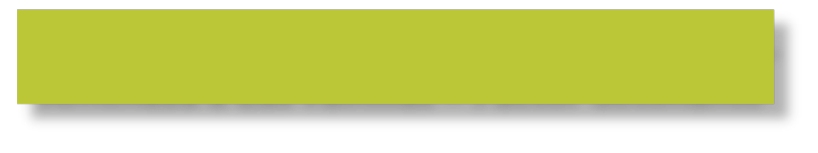 La Montañona: Deslizamiento del Carrizal  -  Amenaza a Las Vainillas = Factor detonante
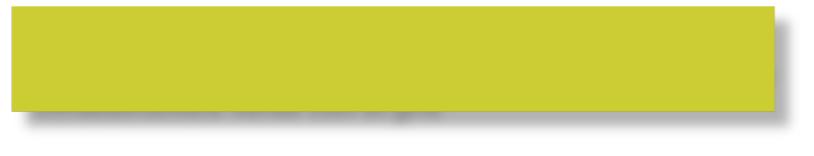 Análisis de Vulnerabilidad:      estudio inter-ministerial y local      soluciones combinados de restaurar vegetación e infraestructura verde con el gris
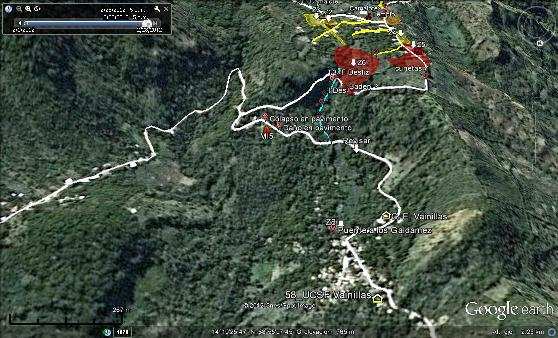 Camalote
Vainillas
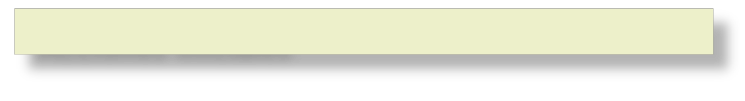 Acciones iniciales
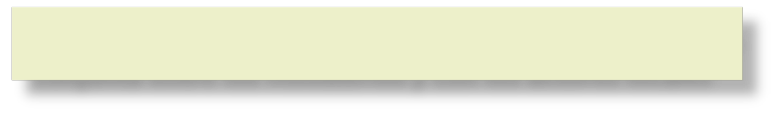 Componente #4: El "nuevo actuar" es la implementación conjunta entre los ministerios y con los actores locales
MAG y MARN promuevan el cambio de prácticas en el cultivo de la caña de azúcar
          - 12,500mz no quema, sustitución de madurantes, regulación de riego
MAG y MARN -  los técnicos de ambos trabajan coordinadamente en los territorios seleccionados. 
           - planes de promoción de la agricultura sostenible
	     -  intercambio de experiencias
	     - estrategias conjuntas de para la expansión de AS hasta cubrir paisajes    	grandes o mini-cuencas hidrográficas
	     - CEDAF con CIAT-USAID
Comité inter-institucional entre MOP y MARN- control de deslizamientos
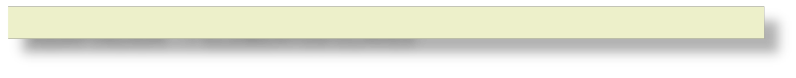 ADAPTACIÓN  - 7 ELEMENTOS CLAVES
1- Entender – adaptarse es buscar cambios en los sistemas de producción, construcción, manejo de RRNN y en la forma como se construye los sistemas.   (lo local es especifico- menú de opciones)

2- Invertir el rol del conocimiento Experto y el Local-  aprender de otros

3-  Enfoque inter-disciplinario e Inter-sectorial - Ministerios a trabajar juntos con los locales

4-  Metas- Fortalecer derechos y  la gobernanza local sobre los RRNN – las         		soluciones son 10% técnico 90% social

5- Indicadores locales y expertos para que ambos pueden

6- Sistemas de monitoreo para el aprendizaje es lo mas importante

7- Financiamiento diferente:  flexible para los locales y fondos interministeriales
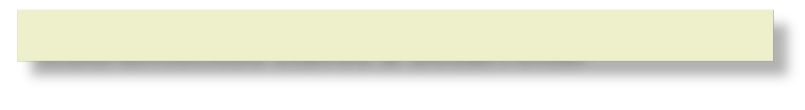 Instrumentos claves a desarrollar
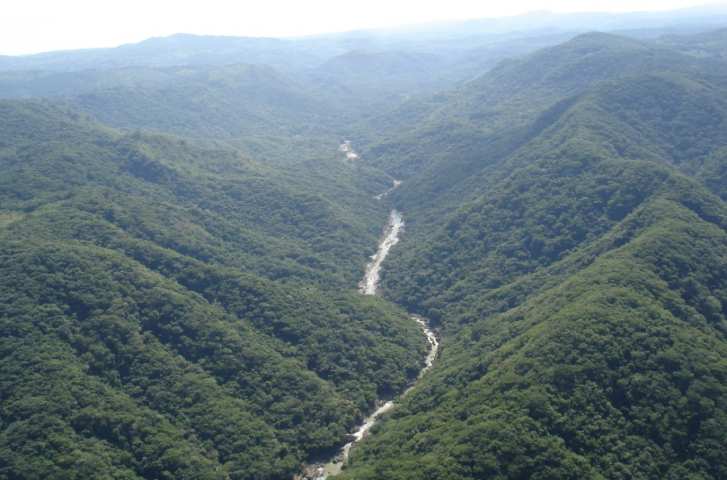 Definición participativa de paisajes de intervención
Sistema de asistencia técnica basado en los actores locales
Sistema de incentivos que fomenten la acción colectiva y gobernanza
Investigación aplicada “in situ”
PREP……UNA FORMA DIFERENTE DE HACER
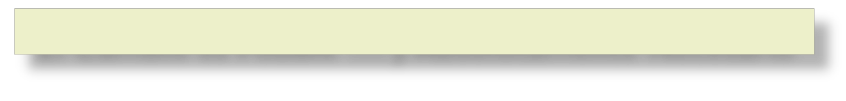 El Cambio es Posible …. y Absolutamente Necesario
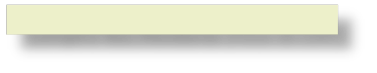 Lempira Sur, Honduras (Fotos de CIAT)
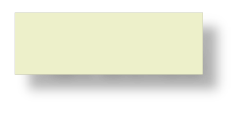 Gracias
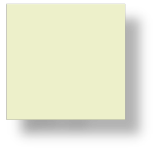 Meseta de Loess, China Fotos de John Liu
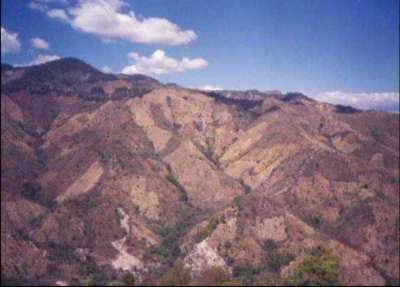 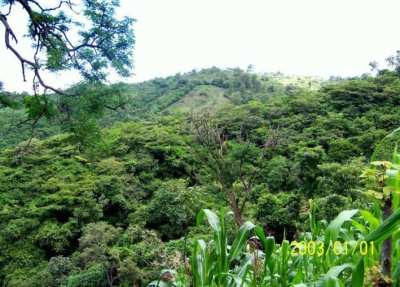 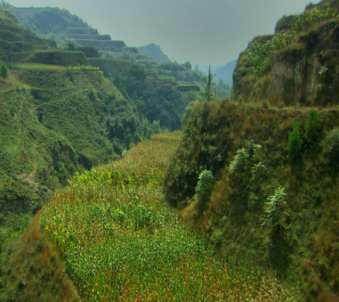 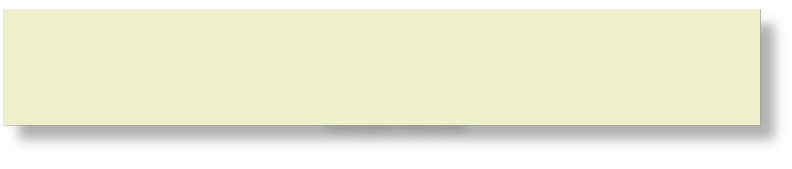 Escalar:  a nivel de la región de CA- paisajes agro-pecuarias y bosques resilientes y manejados localmente